CS1010: Programming Methodology
UNIT 11
Loops
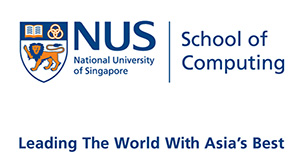 © NUS
Unit10 - 2
Unit 11: Loops
Repetition
The for Loop 
The while Loop 
The do-while Loop 
Example
Infinite Loops!
© NUS
Unit10 - 3
Recall: Control Structures
Sequence
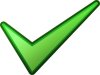 Selection
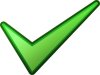 if-else, switch
Repetition
© NUS
Unit10 - 4
Repetition through Recursion
factorial(2) requires factorial(1), which in turn requires factorial (0)
long factorial(long n) 
{ 
    long answer; 
    if (n == 0) { 
        answer = 1; 
    } else { 
        answer = n * factorial(n - 1); 
    } 
    return answer;
}
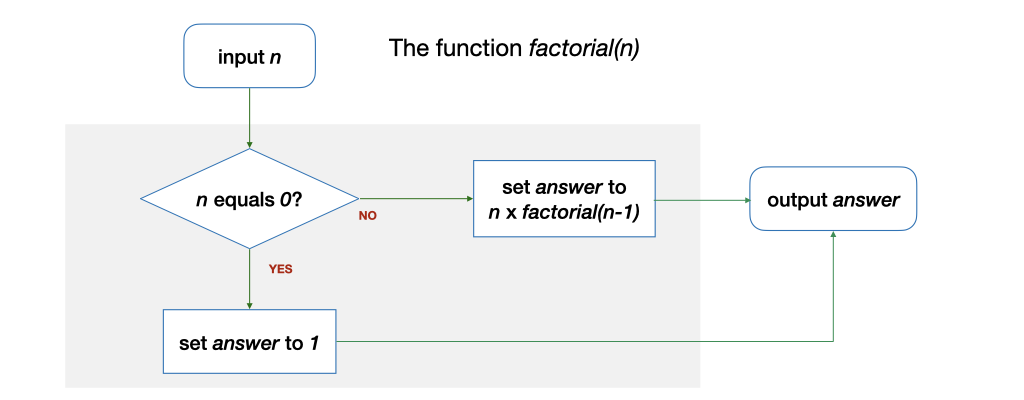 © NUS
Unit10 - 5
Repetition through Loops
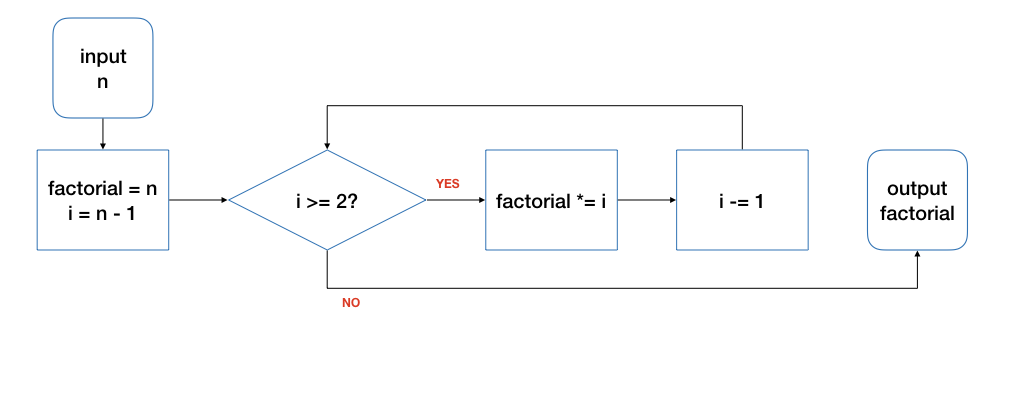 Input: 4
© NUS
Unit10 - 6
The for Loop
for ( initialize; condition; update )
{
    // loop body
}
initialize: initialize the loop variable
update: change value of loop variable
condition: repeat loop while the condition on loop variable is true
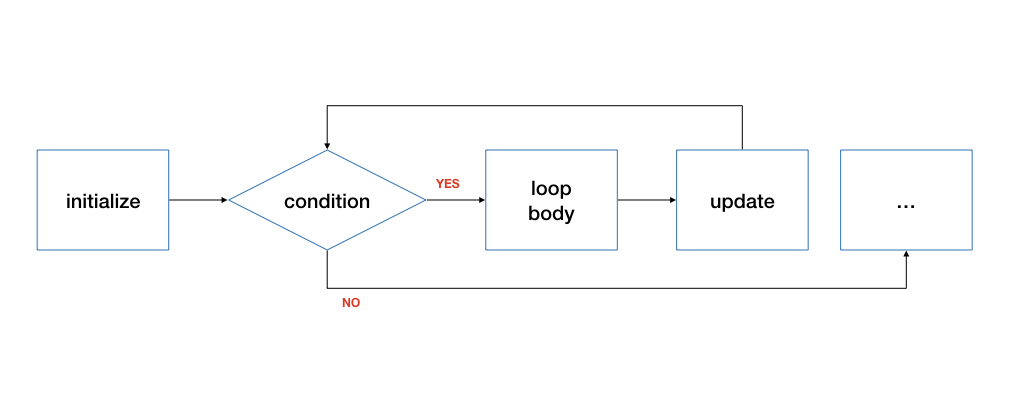 © NUS
Unit10 - 7
The for Loop
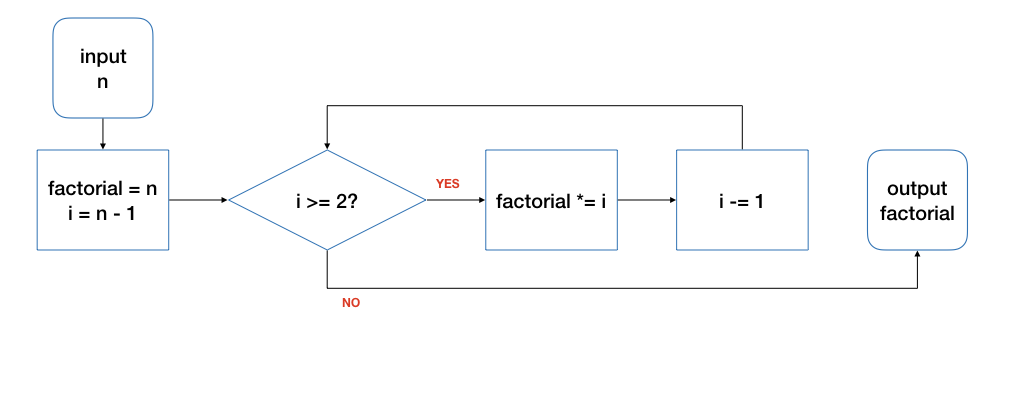 long factorial(long n) 
{
    long product = n;
    for (long i = n - 1; i >= 2; i -= 1) {
        product *= i;
    }
    return product;
}
Any issues with this function?
© NUS
Unit10 - 8
The for Loop
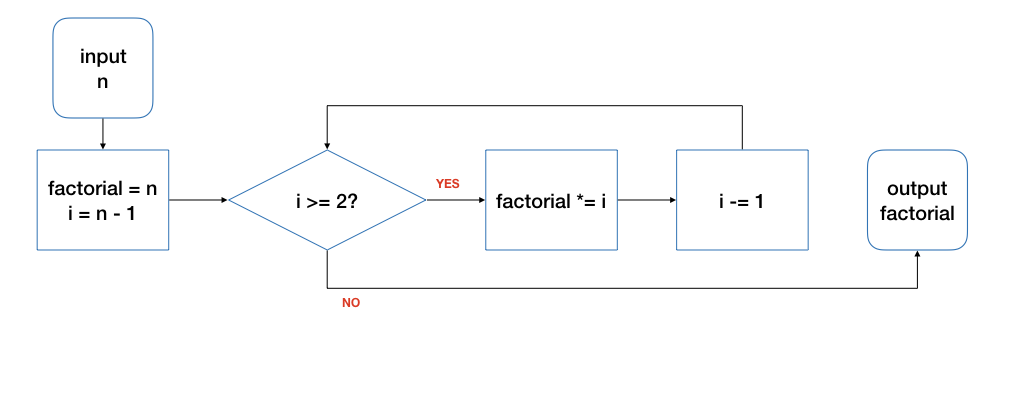 long factorial(long n) 
{
         if (n == 0) { return 1; }
    long product = n;
    for (long i = n - 1; i >= 2; i -= 1) {
        product *= i;
    }
    return product;
}
© NUS
Unit10 - 9
The while Loop
initialize
while ( condition )
{
    	// loop body
      // update
}
Technically update is also part of loop body.
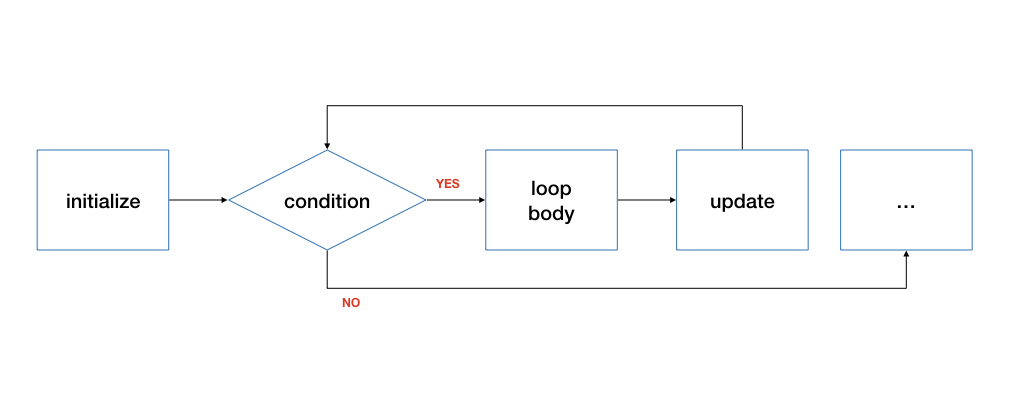 © NUS
Unit10 - 10
The while Loop
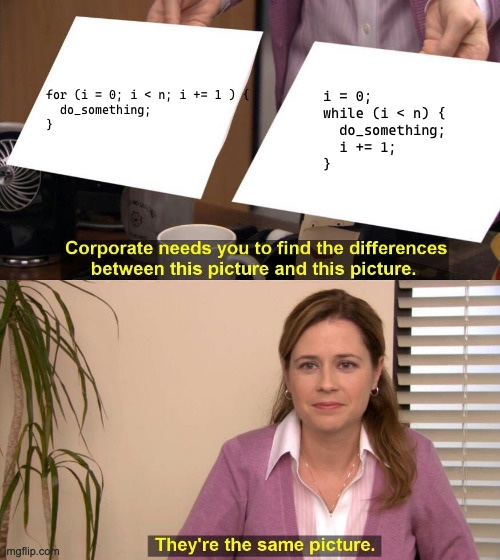 © NUS
Unit10 - 11
The while Loop
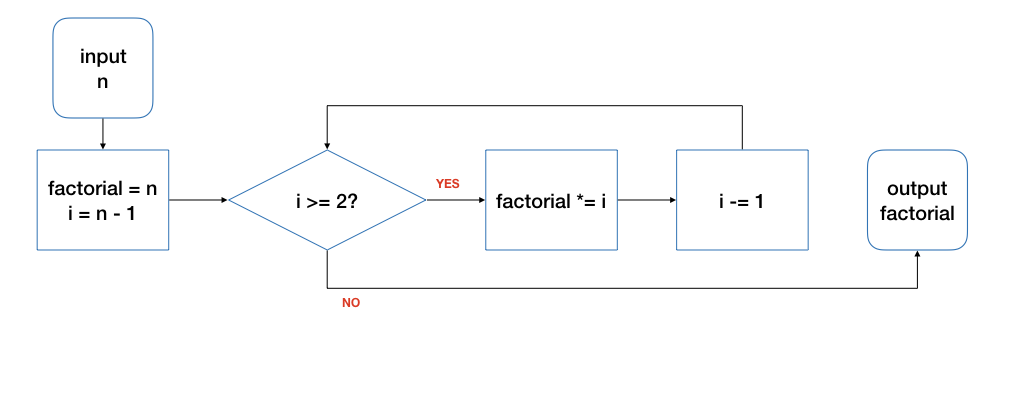 long i = n - 1;
while (i >= 2) {
    product *= i;
    i -= 1;
}
for (long i = n - 1; i >= 2; i -= 1) {
        product *= i;
}
© NUS
Unit10 - 12
The do-while Loop
initialize
do {
    	// loop body
      // update
} ( condition );
Do NOT forget the semi-colon at the end!
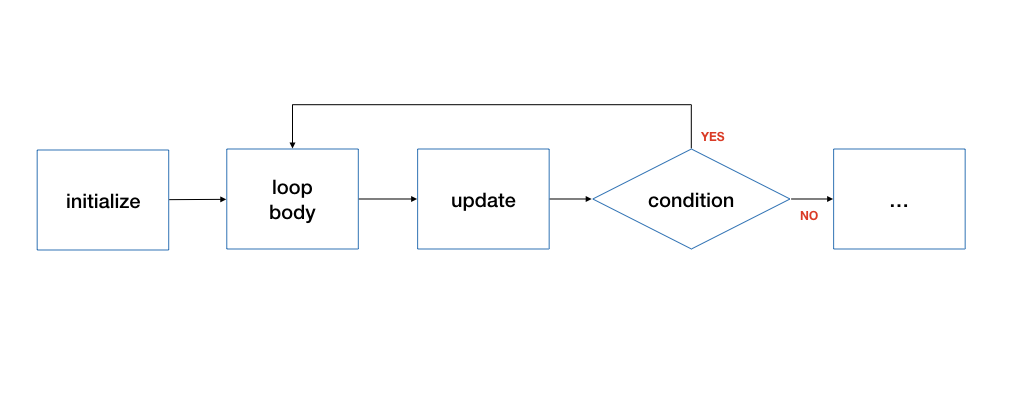 Execute the loop body at least once!
© NUS
Unit10 - 13
The do-while Loop
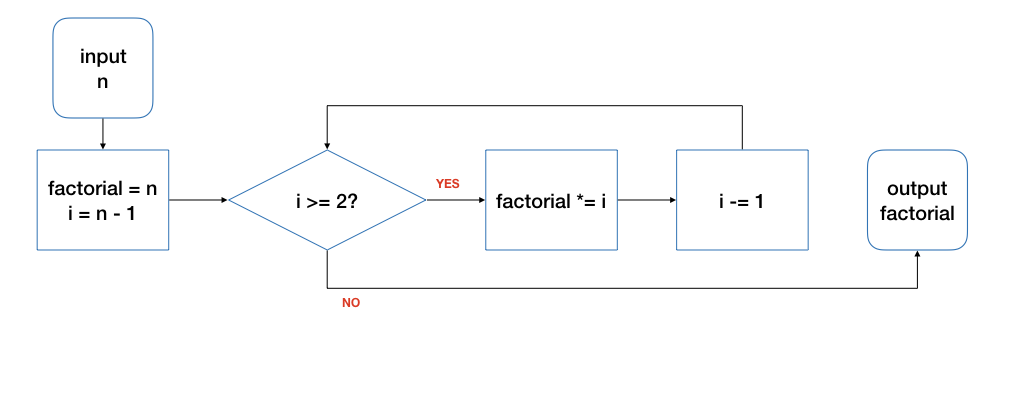 long i = n - 1;
do {
    product *= i;
    i -= 1;
} while (i >= 2);
for (long i = n - 1; i >= 2; i -= 1) {
        product *= i;
}
© NUS
Unit10 - 14
Example: Hi-Lo Game
Problem: Play a Hi-Lo Game with the user using a randomly generated secret number
The secret number should be between 1 and 100 (both inclusive).
User should keep making guess until the guess is correct.
Program responses according to whether user’s guess is smaller than, larger than, or equal to the jackpot.
Analysis
Input: guesses from the user
Output: messages according to whether user’s guess is smaller than, larger than, or equal to the jackpot.
© NUS
Unit10 - 15
Example: Hi-Lo Game
Problem: Play a Hi-Lo Game with the user using a randomly generated secret number
The secret number should be between 1 and 100 (both inclusive).
User should keep making guess until the guess is correct.
Program responses according to whether user’s guess is smaller than, larger than, or equal to the jackpot.
Design
Step 1: Generate a secret number
Step 2: Read a guess from the user
Step 3: Print a message (“too high”, “too low”) if the guess is not correct.
Go back to Step 2 if the guess is not correct.
Step 4: Print a message ("you got it.").
© NUS
Week3 - 16
Example: Hi-Lo Game
#include <stdlib.h>
#include <sys/times.h>
#include "cs1010.h"

int main()
{
  // Initialize the random number generator
  srandom(times(0));

  // Generate a random number between 1 and 100
  long answer = (random() % 100) + 1;

  …
© NUS
CS1010 (AY2016/7 Semester 1)
Week3 - 17
Example: Hi-Lo Game
…
  long guess;
  do {
    // Read guess and feedback to user
    guess = cs1010_read_long();
    if (guess > answer) {
      cs1010_println_string("too high");
    } else if (guess < answer) {
      cs1010_println_string("too low");
    }
  } while (guess != answer);

  // { guess == answer }
  cs1010_println_string("you got it.  congrats!");
}
Why a do-while loop is used here?
Why else-if instead of else?
© NUS
CS1010 (AY2016/7 Semester 1)
Unit6 - 18
Infinite Loops!
long a = 2;
long b = 7;

while (a != b) {
	cs1010_print_long(a);
	a = a + 2;
}
2
4
6
8
10
:
:
Output: ?
Ctrl-c to interrupt
When the loop condition is always true, the loop body is executed forever – infinite loop.